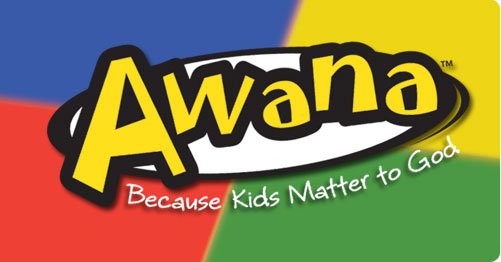 Fellowship Church/SMCA
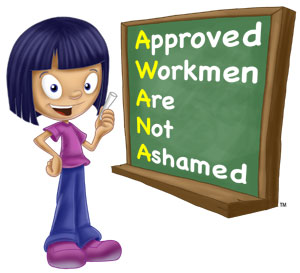 “Study to show thyself approved unto God, 
a workman that need not to be ashamed, 
rightly dividing the word of truth”
2 Timothy 2:15
AWANA stands for Approved Workmen Are Not Ashamed (2Timothy 2:15). 

It is an international organization dedicated to seeing children
learn of God's love for them. The AWANA program here at
Fellowship Church seeks to provide an atmosphere in which your
child can enjoy growing spiritually, physically, mentally and
emotionally.

Children and youth enjoy the AWANA experience in age
appropriate clubs:Cubbies: 3 and 4 year olds (potty trained)Sparks: K-5 through 2nd gradeTruth & Training: 3rd through 5th gradeTrek:  6th through 8th grade
	Journey: 9th through 12th grade	

AWANA's is a three-part program, designed to maximize each
clubber’s energy, attention, and time as they learn to know, love
and service God:1. Handbook Time: Children and youth will work one-on-one in small groups with a trained leader to study and memorize God’s Word. This is accomplished as they work through an introductory booklet and handbook.2. Large Group Time: Clubbers will come together to sing and hear an age-appropriate Bible story. This interactive time between adult leaders and children helps them to understand the Bible and learn to apply it to their daily lives. Clubbers are recognized for milestone and other accomplishments related to their study of the Bible and other club objectives.3. Game Time: Children and youth learn teamwork and sportsmanship in team competition in the AWANA Games Circle.
AWANA Club 2019-2020

September 18, 2019- 6:00-7:00 pm
Registration Night (mandatory parents attendance).  
Come register your child for Awana, and hear details on
Handbook Time, Large Group Time, and Game Time for your
child’s club.  

Registration Fee: $50/child, $100/family (max)
(Fee includes handbook and vest/shirt.)


September 25, 2019- 6:00-7:30 pm
First Night of Club for the 2018-2019 year.
(Club runs every Wednesday beginning September 25, 2019
through May 13, 2020, from 6-7:30 pm.  See calendar on the
back for special events and more details.)

We are looking for Leaders to help with our Club.  Please contact
Debbie or Roy Gibson (301-392-1125/r23gibson@verizon.net) if
you would like to help in Awana.  We need Leaders to listen to
handbook sections, secretaries to help with record keeping, help
with game time, Awana Store, security…..there is something for
everyone.
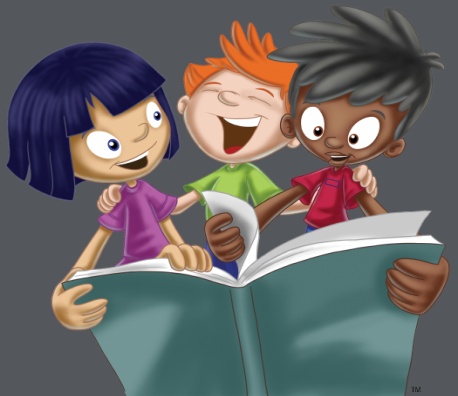